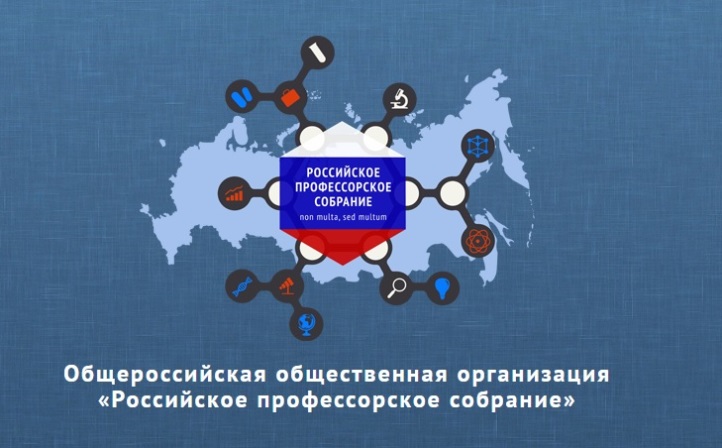 Заседание Научного совета по юридическим наукам Российского профессорского собрания
2 марта 2018 года
1
Повестка заседания
1.	О составе и основных задачах Научного совета по юридическим наукам.
2.	О номинациях на премию «Профессор года».
3.	О формировании органов управления Научного совета по юридическим наукам (Президиум, Редакционной коллегии журнала Российского профессорского собрания «Профессорский журнал «Серия: Юридические  науки», рабочие группы, ответственный секретарь). 
4.	Обсуждение проекта решения Научного совета по юридическим наукам.
5.	Разное.
2
1. Состав Научного совета по юридическим наукам
Всего участвуют в заседании  Научного совета по юридическим наукам 62 человека.

ведущие университеты России, университеты Проекта «5-100», национальные исследовательские университеты: (МГУ, СПбГУ, МГЮА, МГИМО, НИУ ВШЭ, РАНХиГС, РУДН, РЭУ) 

федеральные университеты: (ЮФУ, САФУ, КФУ и др.)
3
1. Основные задачи Научного совета по юридическим наукам
1. Оценка уровня развития и состояния российских  юридических  наук и образования, международных тенденций развития юридических наук и образования;
2. Разработка законопроектов, проектов федеральных целевых программ в части, касающейся российских юридических наук и образования, а также совершенствование правового регулирования науки и образования в Российской Федерации, разработки федеральных государственных образовательных стандартов;
3. Подготовка предложений по совершенствованию системы аттестации научных и научно-педагогических работников в области юридических наук и по переподготовке и повышению квалификации научных кадров в области юридических наук;
4. Разработка предложений в сфере профессионально-общественной аккредитации и сертификации основных профессиональных образовательных программ по юридическим наукам, дополнительных профессиональных программ по юридическим наукам;
5. Разработка предложений по аккредитации научных периодических изданий по юридическим  наукам и их  рейтингование, рэнкингование;
6. Разработка предложений по оценке качества учебных изданий и присвоению грифов РПС.
7. Содействие изданию «Профессорского журнала «Серия:  Юридические  науки».
4
Проект решения по вопросу 1.
Принять к сведению информацию о составе и основных задачах Научного совета по юридическим наукам.
При наличии дополнительных предложений по направлениям деятельности    Научного совета по юридическим наукам представить предложения в срок до 23.03.2018.
5
2. О номинациях на премию «Профессор года» в области юридических наук
6
Проект решения по вопросу 2.
Членам Научного совета по юридическим наукам в срок до 23.03.2018 представить предложения по номинациях на премию «Профессор года» в области юридических наук.
7
3. О формировании органов управления Научного совета по юридическим наукам
Президиум Научного совета по юридическим наукам
ответственный секретарь 
Научного совета
Редакционная коллегия
Рабочая группа 1
Рабочая группа 2
Рабочая группа …
Научный совет по юридическим наукам
8
3. Перечень рабочих групп
Рабочая группа по оценке уровня развития и состояния российских юридических  наук и образования, международных тенденций развития юридических наук и образования, по вопросам разработки законопроектов, проектов федеральных целевых программ в части, касающейся российских юридических наук и образования, а также по совершенствованию правового регулирования науки и образования в Российской Федерации, разработки федеральных государственных образовательных стандартов;

Рабочая группа по подготовке предложений по совершенствованию системы аттестации научных и научно-педагогических работников в области юридических наук и по переподготовке и повышению квалификации научных кадров в области юридических наук;

Рабочая группа по разработке предложений в сфере профессионально-общественной аккредитации и сертификации основных профессиональных образовательных программ по юридическим наукам, дополнительных профессиональных программ по юридическим наукам;

- Рабочая группа по разработке предложений по аккредитации научных периодических изданий по юридическим наукам и их рейтингованию, рэнкингованию, а также по разработке предложений по оценке качества учебных изданий и присвоению грифов РПС.
9
3. Редакционная коллегия журнала Российского профессорского собрания «Профессорский журнал «Серия: Юридические  науки»
Журналы РПС
Профессорский журнал. Серия: образование XXI века
Профессорский журнал. Серия: экономические науки
Профессорский журнал. Серия: физические науки
Профессорский журнал. Серия: химические науки
Профессорский журнал. Серия: математические науки
Профессорский журнал. Серия: биологические науки
Профессорский журнал. Серия: сельскохозяйственные науки
Профессорский журнал. Серия: технические науки
Профессорский журнал. Серия: филологические науки
Профессорский журнал. Серия: философские науки
Профессорский журнал. Серия: медицинские науки
Профессорский журнал. Серия: исторические науки
Профессорский журнал. Серия: наука о Земле
Профессорский журнал. Серия: политология
Профессорский журнал. Серия: культурология
Профессорский журнал. Серия: социология
Профессорский журнал. Серия: искусство
Прикладная химия твердого тела
Профессорский журнал. Серия: рекреация и туризм
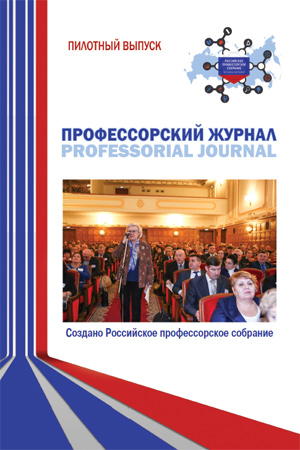 10
Проект решения по вопросу 3.
Утвердить структуру органов управления Научного совета по юридическим наукам.

Утвердить состав Президиума Научного совета по юридическим наукам.

4.  Членам Научного совета по юридическим наукам предлагается в срок до 23.03.2018 дать предложения по включению в состав рабочих групп или в состав Редакционной коллегии журнала Российского профессорского собрания «Профессорский журнал «Серия: Юридические  науки».
11
СПАСИБО ЗА ВНИМАНИЕ!
12